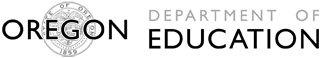 Essential Skills Achievement Standard on Smarter Balanced
Derek Brown
Director of Assessment
Cristen McLean
Policy Analyst
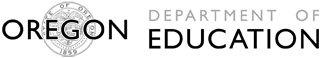 Objectives
Review Essential Skills Graduation Requirement, including assessment options
Discuss transition from OAKS to Smarter Balanced
Describe methodology for identifying performance level on the Smarter Balanced scale that represents an equivalent level of rigor to the current OAKS “meets” achievement standards
Show timeline for transition
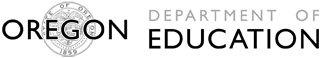 Review
The Essential Skills graduation requirements were adopted by the State Board of Education in June 2008. 
Essential Skill requirements apply to all regular or modified diplomas
Essential Skills apply to students based on when they first enter high school, referred to as the “cohort year,
2008-2009 Cohort – Reading
2009-2010 Cohort – Reading and Writing
2010-2011 Cohort – Reading, Writing, and Math
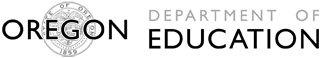 Review
There are three primary approved assessment options for Essential Skill requirements:
Statewide Assessment (currently the Oregon Assessment of Knowledge and Skills, or OAKS, transitioning to the Smarter Balanced assessment in 2014-15); 
Other Standardized Tests (such as SAT, ACT, etc.); and 
Work Samples (local performance assessments scored using the official state scoring guides).
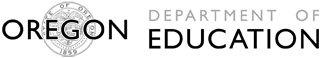 Review
Students may demonstrate proficiency in the required Essential Skills using any of the assessment options
Students need evidence from only one assessment option per Essential Skill.  
Statewide Assessments are administered in grade 11; retake option has been available in grade 12.
Other assessments may be administered across high school based on district decision.
All assessment options must require equivalent achievement standards to pass.
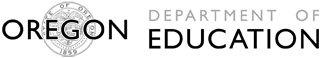 Statewide Assessment TransitionFor students entering grade 11 this year, ODE must establish equivalent levels of rigor on the grade 11 Smarter Balanced assessments relative to the “meets” achievement standards on the high school OAKS.
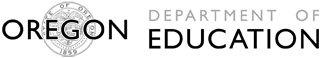 Methods
ODE plans to use information from three quantitative methods in order to understand the relationship between scores on the two assessments.

Each analyses will include be conducted for the total population and for subgroup; ODE will be paying close attention to equity when we look at the results.
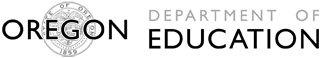 Methods
Direct Linking: OAKS to Smarter Balanced
	ODE will create a direct link to student 	performance on the OAKS
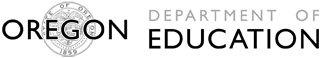 Methods
OAKS Item Embedding in Smarter Balanced Assessment
	ODE will embed OAKS items that 	represent “meets” level to provide 	evidence of comparability of scales.
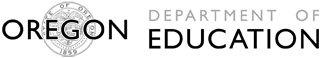 Methods
Equi-Percentile: OAKS and Smarter Balanced Assessment
	ODE will identify the percentage of 	students who earned at or above a “meets” 	score on the OAKS and will identify 	the Smarter Balanced score at which the 	same percentage of students would pass 	the respective Smarter Balanced 	assessment.
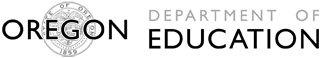 Methods
If there is not reasonable confirmatory evidence of equivalent rigor, professional judgment could be used.

In this case, ODE would engage a panel of Oregon stakeholders in a professional judgment activities, including examining data from the three analyses and other external research.
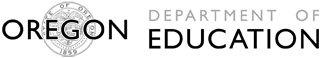 Transition Timeline
February 2015: Conduct direct linking study
July 2015: Conduct item embedding and equi-percentile analyses
August 2015: Engage AESRP to develop recommendation and present 1st read of achievement standard to State Board
September 2015: Collect feedback on achievement standardOctober 2015: Present achievement standard for adoption to State Board
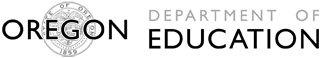 Stakeholder Engagement
ODE will be engage educators and stakeholders throughout the process
AESRP includes educators and educational stakeholders
Feedback will be collected broadly during September
State Board updates provide opportunity for public comment
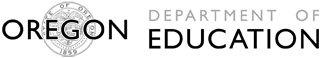 Contact Information
Cristen McLean, Policy Analyst
Ph. 503-947-5842
cristen.mclean@state.or.us

Derek Brown, Director of Assessment
Ph. 503-947-5841
derek.brown@state.or.us